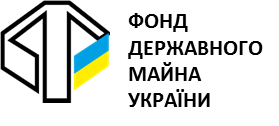 ПРИВАТИЗАЦІЯ В УКРАЇНІ 2017
Скористайтесь можливостями
прозорої приватизації
Перелік підприємств до приватизації

За підтримки:
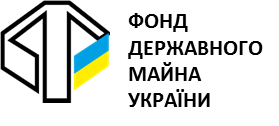 Шановні інвестори!
 
Представляємо Вам перелік найбільших об’єктів державної власності, які Фонд державного майна планує продати найближчим часом. По більшості підприємств вже розпочато процедуру підготовки до приватизації.  
Інформацію про показники діяльності, етап підготовки до продажу та про оголошення конкурсів можна дізнатися на промо-сторінці Фонду з питань приватизації privatization.gov.ua. 
Фонд державного майна України зацікавлений у прозорій, чесній і  конкурентній приватизації. Ми докладаємо максимум зусиль, аби процес приватизації був відкритим і публічним, а інвестори отримали всю необхідну інформацію. 
Україні є що запропонувати інвесторам, і я переконаний, що 2018 рік стане найуспішнішим роком приватизації.
 
З повагою
Керівник Фонду Віталій Трубаров
З приводу будь-яких питань, будь ласка:
телефонуйте на “гарячу лінію” +380 800 50 56 46
пишіть на: privatization@spfu.gov.ua
обирайте об’єкти на: www.privatization.gov.ua
надсилайте листи: вул. Генерала Алмазова, 18/9, Київ, 01133, Україна
2
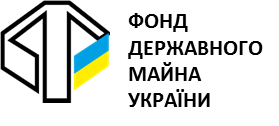 Ми розпочали прозору приватизацію відповідно  до найкращих міжнародних стандартів
3
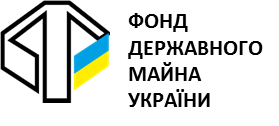 TOП-10 компаній до приватизації:
Хімія
1. Одеський припортовий завод
с. 5
Банківська справа
2. Банк реконструкції та розвитку
с. 6
Енергетика
3. Хмельницькобленерго
с. 8
Енергетика
4. Тернопільобленерго
с. 9
Енергетика
5. Харківобленерго
с. 10
Енергетика
6. Миколаївобленерго
с. 11
Енергетика
7. Запоріжжяобленерго
с. 12
Енергетика
8. Черкасиобленерго
с. 13
Готельний бізнес
9. Президент-готель “Київський”
с. 14
Енергетика
10. Центренерго
с. 15
Повний перелік 296 державних підприємств  до приватизації у 2017  – 2018 роках
с. 16-41
4
Одеський припортовий завод
Хімія
Карта України
Київ
Провідний український виробник азотних і карбамідних  добрив у Чорноморському регіоні

Стратегічне розташування біля порту Южний та доступ до  газової і хімічної трубопровідної інфраструктури
Експортує 90% карбаміду і 99% аміаку  у понад 30 країн світу

Найбільша морська перевалка аміаку і карбаміду:
аміак (4.0 млн т), карбамід (3.6 млн т) і метанол (1.0 млн т)

Виробляє 1 млн тонн карбаміду і 1,16 млн т - аміаку або  23% всього виробництва карбаміду і 18% - аміаку в Україні

Модернізовано потужності до 180 тис. т на рік аміаку і  240 тис. т карбаміду у 2000-2006 роках

Пакет акцій до приватизації:	99%
Період аукціону:
Грудень 2016
Радник:
Антон Потапенко
Директор
Шон Вайссенбергер  Керуючий Директор  Регіону EMEA
+44 (20) 7568 2106
+44 (20) 7567 8000
sean.weissenberger@ubs.com anton.potapenko@ubs.com

Детальніше: privatization.gov.ua/opz
5
Банк реконструкції та розвитку
Банківська справа

Карта України
Київ
Банк був створений для надання фінансової  допомоги компаніям, зайнятим в інноваційній сфері

36 співробітників

$5.6 млн сумарних активів, $2.6 млн фінансових  зобов’язань станом на грудень 2015 року

$1.1 млн річний дохід, 0.6 - EBITDA в 2015 році

Диверсифіковані джерела доходів ($): 0.046 млн -  інші банки, 0.61 млн - клієнти, 0,43 млн - угоди з  цінними паперами, 0,02 – інші доходи
Пакет акцій до приватизації:
99%
Період аукціону:
Листопад 2016
Детальніше: privatization.gov.ua/bank
6
Реформи Сектору Електроенергетики
Регулювання та Законодавство


Зміна енергетичного законодавства в інтересах учасників ринку:
Детальна інформація:
https://www.energy-community.org/portal/page/portal/ENC_HOME/AREAS_OF_WORK/Implementation/Ukraine/Electricity
7
Хмельницькобленерго
Розподіл електроенергії
Карта України
Київ
Хмельницький
33,014 км ліній, 7,585 підстанцій,
20.6 кв.км територія покриття

568,000 клієнтів, 3,600 співробітників
$65 млн активів, лише $13 млн зобов’язань  (на 31 грудня 2015 року)
$65 млн річного доходу,
10.9% рентабельність за EBITDA в 2015 році
2.1 ТВт•год. продано електроенергії в 2015 році
Диверсифікована база клієнтів: 42% домогосподарства,  13% транзит, 18% промисловість, 12% муніципальні  клієнти, 11% комерційні клієнти
Пакет акцій до приватизації:
70%
Період аукціону:
Грудень 2016
Радник:
Олександр Сопроненков
Старший Менеджер, Україна
+38 (044) 490-9000
osopronenkov@deloitte.ua
Джейсон Алварадо
Менеджер, США
+1 (404) 942-6986
jalvarado@deloitte.com
Детальніше: privatization.gov.ua/khmelnitsk
8
Тернопільобленерго
Розподіл електроенергії

Карта України
Київ


Тернопіль
24,098 км ліній, 6,072 підстанцій,
13.8 тис. кв.км територія покриття
420,000 клієнтів, 2,200 співробітників

$32 млн активів, лише $8 млн зобов’язань  (на 31 грудня 2015 року)

$47 млн річного доходу,
8.6% рентабельність EBITDA в 2015 році
2.1 ТВт•год. продано електроенергії в 2015 році  Диверсифікована база клієнтів:
54% домогосподарства, 6% транзит, 17% промисловість,
13% муніципальні клієнти, 10% комерційні клієнти

Пакет акцій до приватизації:	51%
Період аукціону:
Грудень 2016
Радник:
Олександр Сопроненков
Старший Менеджер, Україна
+38 (044) 490-9000
osopronenkov@deloitte.ua
Джейсон Алварадо
Менеджер, США
+1 (404) 942-6986
jalvarado@deloitte.com
Детальніше: privatization.gov.ua/ternopil
9
Миколаївобленерго
Розподіл електроенергії
Карта України
Київ
Миколаїв
26,128 км ліній, 6,277 підстанцій,
24.6 тис. кв.км територія покриття

500,000 клієнтів, 3,555 співробітників

$43 млн активів, лише $29 млн зобов’язань  (на 31 грудня 2015 року)
$99 млн річних доходів та
8.1% рентабельність по EBITDA у 2015 році
2.5 ТВт•год. продано електроенергії в 2015 році  Диверсифікована база клієнтів:
40% домогосподарства, 12% транзит, 23% промисловість,
13% муніципальні клієнти, 12% комерційні клієнти
Пакет акцій до приватизації:
70%
Період аукціону:
Грудень 2016
Радник:
Джейсон Алварадо
Менеджер, США
+1 (404) 942-6986
jalvarado@deloitte.com
Олександр Сопроненков
Старший Менеджер, Україна
+38 (044) 490-9000
osopronenkov@deloitte.ua
Детальніше: privatization.gov.ua/mykolaiv
10
Харківобленерго
Розподіл електроенергії

Карта України
Київ
Харків
48,267 км ліній, 11,165 підстанцій,  32 тис. кв.км територія покриття
1.5 млн клієнтів, 6,731 співробітників

$139 млн активів, лише $30 млн зобов’язань  (на 31 грудня 2015 року)
4,941 млн грн ($226 млн, €204 млн) річний дохід,  6.3% рентабельність по EBITDA в 2015 році
6.1 ТВт•год. продано електроенергії в 2015 році
Диверсифікована база клієнтів:
35% домогосподарства, 13% транзит, 13% промисловість,
17% муніципальні клієнти, 22% комерційні клієнти
Пакет акцій до приватизації:
65%
Період аукціону:
Грудень 2016
Радник:
Олександр Сопроненков
Старший Менеджер, Україна
+38 (044) 490-9000
osopronenkov@deloitte.ua
Джейсон Алварадо
Менеджер, США
+1 (404) 942-6986
jalvarado@deloitte.com
Детальніше: privatization.gov.ua/kharkiv
11
Запоріжжяобленерго
Розподіл електроенергії

Карта України
Київ
Запоріжжя
39,661 км ліній, 8,500 підстанцій,
27.2 тис. кв.км територія покриття

780,000 клієнтів, 5,700 співробітників

$99 млн активів, $82 млн зобов’язань  (на 31 грудня 2015 року)
$379 млн річний дохід,
2.8% рентабельність по EBITDA в 2015 році
8.2 ТВт•год. продано електроенергії в 2015 році  Диверсифікована база клієнтів:
32% домогосподарства, 45% промисловість,
10% муніципальні клієнти, 13% комерційні клієнти

Пакет акцій до приватизації:	60%
Період аукціону:
Січень 2016
Радник:
Джейсон Алварадо
Менеджер, США
+1 (404) 942-6986
jalvarado@deloitte.com
Олександр Сопроненков
Старший Менеджер, Україна
+38 (044) 490-9000
osopronenkov@deloitte.ua
Детальніше: privatization.gov.ua/zaporizhya
12
Черкасиобленерго
Розподіл електроенергії

Карта України
Київ


Черкаси
31,892 км ліній, 9,159 підстанцій,
20.9 тис. кв.км територія покриття

0.6 млн клієнтів, 3,876 співробітників
$35 млн активів, лише $23 млн зобов’язань  (на 31 грудня 2015 року)
$108 млн доходів у 2015 році,  3.1% рентабельність по EBITDA
2.8 ТВт•год. продано електроенергії в 2015 році  Диверсифікована база клієнтів:
31% домогосподарства, 30% транзит, 18% промисловість,
8% муніципальні клієнти, 13% комерційні клієнти
Пакет акцій до приватизації:
71%
Період аукціону:
Лютий 2017
Радник:
Олександр Сопроненков
Старший Менеджер, Україна
+38 (044) 490-9000
osopronenkov@deloitte.ua
Джейсон Алварадо
Менеджер, США
+1 (404) 942-6986
jalvarado@deloitte.com
Детальніше: privatization.gov.ua/cherkasy
13
Президент-Готель “Київський”
Готельний бізнес

Карта України
Київ
4-зірковий готель, побудований в 1990 р. та  перебудований в 2012 р. 374 комфортабельні номери  (вкл. 30 люксів), 2.46 га, є невеликий ландшафтний парк

12 працівників

$7 млн загальних активів, $1.3 млн річний дохід,  68.8% рентабельність по EBITDA в 2015 році
Конгрес хол (596 кв.м), конференц-центр (873 кв.м) –  вміщують близько 1000 людей та кімнати для переговорів

Можливість проведення 17 окремих одночасних подій - 5  банкетних залів, розважальний комплекс, 2 ресторани

Паркінг на 65 місць
Пакет акцій до приватизації:
100%
Період аукціону:
Грудень 2016
Детальніше: privatization.gov.ua/hotel
14
Центренерго
Виробництво електроенергії

Карта України
Київ
Включає 3 ТЕС: Вуглегірська (3 600 МВт),
Зміївська (2 265 МВт) і Трипільська (1 825 МВт)

Друга найбільша енергогенеруюча компанія (14% від  загальної потужності), 7,759 співробітників
$301 млн активів, $194 млн зобов’язань  (на 31 грудня 2015 року)
$314 млн доходу, 3.7% рентабельність по EBITDA  15-18 ТВт•год. продаж електроенергії щорічно
В 2013-2015, 4 енергоблоки (300 МВт) Вуглегірської  ТЕС були реабілітовані і Трипільської ТЕС були  реконструйовані
Пакет акцій до приватизації:
78%
Період аукціону:
Травень-Червень 2017
Радник:
Олександр Сопроненков
Старший Менеджер, Україна
+38 (044) 490-9000
osopronenkov@deloitte.ua
Джейсон Алварадо
Менеджер, США
+1 (404) 942-6986
jalvarado@deloitte.com
Детальніше: privatization.gov.ua/tsentrenergo
15
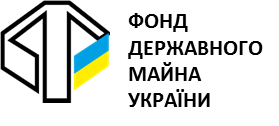 ПОВНИЙ ПЕРЕЛІК ДЕРЖАВНИХ ПІДПРИЄМСТВ
ДО ПРИВАТИЗАЦІЇ В 2017-2018 РОКАХ
Перелік скорочень:
ДП - підприємство, що засноване та діє на державній власності.

ВП - це підрозділ юридичної особи, що знаходиться поза її місцезнаходженням та виробляє  продукцію, надає послуги від імені юридичної особи, або здійснює представництво і захист інтересів  юридичної особи. Відокремлений підрозділ не є юридичною особою.

Н.Д. – немає даних.

EBITDA - аналітичний показник, що дорівнює обсягу прибутку до вирахування витрат за відсотками,  сплати податків та амортизаційних відрахувань. Використовується для оцінки того, наскільки  прибуткова основна діяльність компанії, а також при проведенні порівняння з галузевими аналогами,  дозволяє визначити ефективність діяльності компанії незалежно від її заборгованості перед різними  кредиторами і державою, а також від методу нарахування амортизації.

ЄМК - є господарський об’єкт з завершеним циклом виробництва продукції (робіт, послуг). Єдиними  майновими комплексами є підприємства, а також їх структурні підрозділи (цехи, виробництва,  дільниці тощо), які можуть бути виділені в установленому порядку в самостійні об’єкти з подальшим  складанням відповідного балансу і можуть бути зареєстровані як самостійні суб’єкти господарської  діяльності.
16
Сільське господарство
Будь-яка додаткова інформація за Вашим запитом на: privatization@spfu.gov.ua
17
Сільське господарство
Виручка,  тис. грн  (2015)
EBITDA,
тис. грн (2015)
Державна  частка, %
Назва підприємства
Державне підприємство  “Володимирське”
ДП
4 842
2 399
Державне підприємство “Іскра”
ДП
4 033
Н.Д.
Державне підприємство “Благодатне”
ДП
2 999,9
Н.Д.
Державне підприємство “Волинське  обласне сільськогосподарське  виробниче підприємство по племінній  справі у тваринництві”
ДП
2 950
Н.Д.
Державне підприємство  “Солевиварювальний Дрогобицький  завод”
ДП
2 934
Н.Д.
Державне підприємство “Україна”
ДП
2 797
-1 682
Державне підприємство “Аграрно-  промислова фірма  “Полтавасадвинмаркет”
ДП
2 570
-39,5
Державне підприємство “Криворізьке  “Райагропроменерго”
ДП
2 540
Н.Д.
Державне підприємство “Грозинське”
ДП
2 124
Н.Д.
Державне підприємство “Чутове”
ДП
1 991
-265
ПАТ “Кіровоградський комбінат по  випуску продовольчих товарів”
99,499
1 665
75
ПАТ “Сільськогосподарське  підприємство “Селекція-  племресурси”
12,91
1 405
71
ПрАТ “Бориспільське підприємство  “Сортнасіннєовоч”
25
1 230
-411,7
Державне підприємство “Тульчинське  виробниче підприємство по племінній  справі в тваринництві”
ДП
1 201,70
0
Полтавський державний навчально-  курсовий комбінат агропромислового  комплексу
ДП
1 170
Н.Д.
Будь-яка додаткова інформація за Вашим запитом на: privatization@spfu.gov.ua
18
Сільське господарство
Будь-яка додаткова інформація за Вашим запитом на: privatization@spfu.gov.ua
19
Сільське господарство
Будь-яка додаткова інформація за Вашим запитом на: privatization@spfu.gov.ua
20
Сільське господарство
Добувна промисловість
Будь-яка додаткова інформація за Вашим запитом на: privatization@spfu.gov.ua
21
Добувна промисловість
Будь-яка додаткова інформація за Вашим запитом на: privatization@spfu.gov.ua
22
Добувна промисловість
Будь-яка додаткова інформація про ці ДП за Вашим запитом на: privatization@spfu.gov.ua
23
Добувна промисловість
Енергетична галузь
Будь-яка додаткова інформація за Вашим запитом на: privatization@spfu.gov.ua
24
Енергетична галузь
Переробна промисловість
Нафтогазова галузь
Будь-яка додаткова інформація за Вашим запитом на: privatization@spfu.gov.ua
25
Транспортна галузь
Будь-яка додаткова інформація за Вашим запитом на: privatization@spfu.gov.ua
26
Транспортна галузь
Зв’язок
Будь-яка додаткова інформація про ці ДП за Вашим запитом на: privatization@spfu.gov.ua
27
Охорона здоров’я, культура
Будівництво
Будь-яка додаткова інформація за Вашим запитом на: privatization@spfu.gov.ua
28
Будівництво
Хімічна промисловість
Будь-яка додаткова інформація за Вашим запитом на: privatization@spfu.gov.ua
29
Хімічна промисловість
Операції з нерухомим майном
Будь-яка додаткова інформація за Вашим запитом на: privatization@spfu.gov.ua
30
Фінансова діяльність
Машинобудування
Будь-яка додаткова інформація про ці ДП за Вашим запитом на: privatization@spfu.gov.ua
31
Машинобудування
Будь-яка додаткова інформація за Вашим запитом на: privatization@spfu.gov.ua
32
Машинобудування
Будь-яка додаткова інформація за Вашим запитом на: privatization@spfu.gov.ua
33
Машинобудування
Будь-яка додаткова інформація за Вашим запитом на: privatization@spfu.gov.ua
34
Космічна галузь
Наукова діяльність
Будь-яка додаткова інформація за Вашим запитом на: privatization@spfu.gov.ua
35
Наукова діяльність
Будь-яка додаткова інформація за Вашим запитом на: privatization@spfu.gov.ua
36
Наукова діяльність
Будь-яка додаткова інформація за Вашим запитом на: privatization@spfu.gov.ua
37
Поводження з відходами
Надання послуг
Металургія
Сертифікація, метрологія
Будь-яка додаткова інформація за Вашим запитом на: privatization@spfu.gov.ua
38
Сертифікація, метрологія
Рибне господарство
Будь-яка додаткова інформація за Вашим запитом на: privatization@spfu.gov.ua
39
Рибне господарство
Торгівля
Будь-яка додаткова інформація за Вашим запитом на: privatization@spfu.gov.ua
40
Торгівля
Будь-яка додаткова інформація за Вашим запитом на: privatization@spfu.gov.ua
41
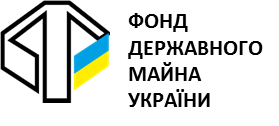 З приводу будь-яких питань, будь ласка:
телефонуйте на “гарячу лінію” +380 800 50 56 46
пишіть на: privatization@spfu.gov.ua
обирайте об’єкти на: www.privatization.gov.ua
надсилайте листи: вул. Генерала Алмазова, 18/9, Київ, 01133, Україна
42